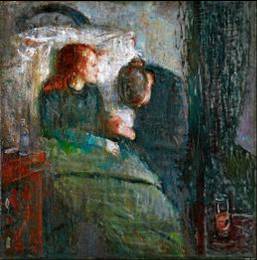 Smitteoppsporing, tuberkulose
Molde 18/10-16 
Trude M. Arnesen
Overlege dr. med
Tema
Om tuberkulose

Gjennomføring av smittesporing

Nye skjema

Eksempel på utbruddsetterforskning
Om tuberkulose
Tuberkulose er den infeksjonen som 
	tar flest liv i verden
Ca. 1/3 av verdens befolkning er smittet
Den infeksjonen som, etter influensa, forårsaker størst sykdomsbyrde i EU land 
Svært ulikt fordelt byrde
Dødsraten halvert mellom 1990 
     og 2012
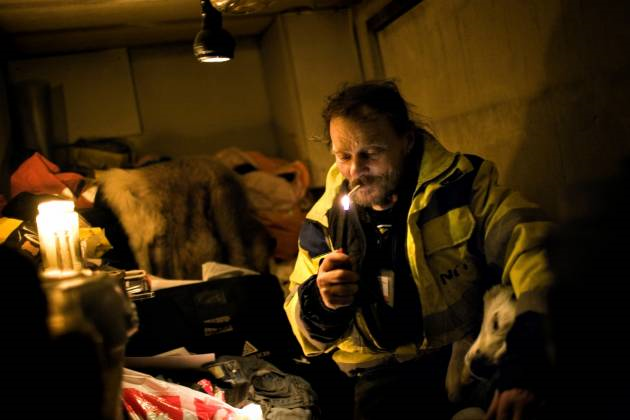 Spesielt for tuberkulose:
Ikke en fast inkubasjonstid
Kan være smittet (ha latent TB) hele livet uten å bli syk
Bare en liten andel av smittede blir noen gang syke.  
Ca 5- 10% hvis normalt immunforsvar
Mye høyere andel hvis nedsatt immunforsvar

Kan ramme alle organer
Bare lungetuberkulose er smittsomt
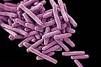 Typisk utvikling av lungetuberkulose - smittsomhet
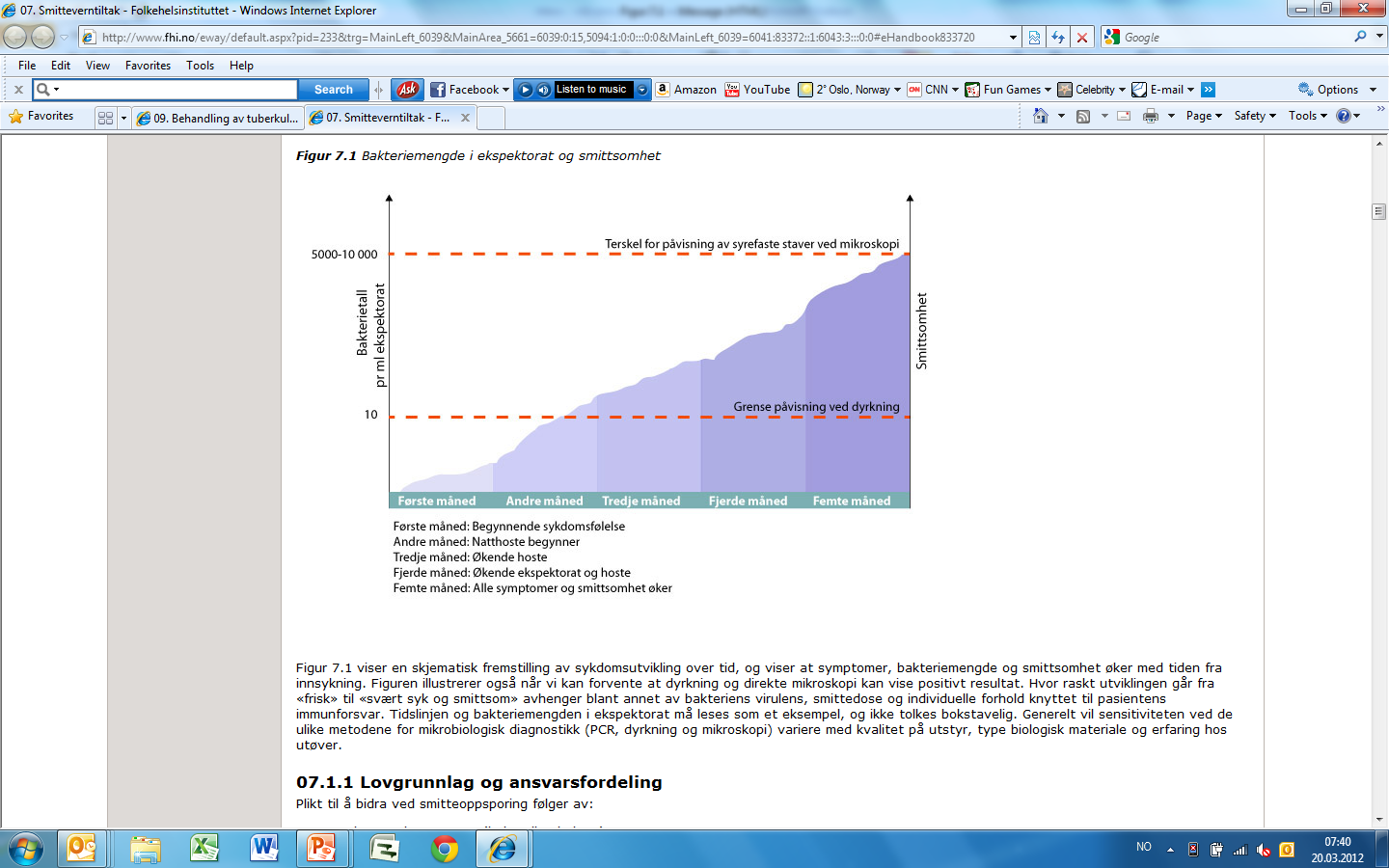 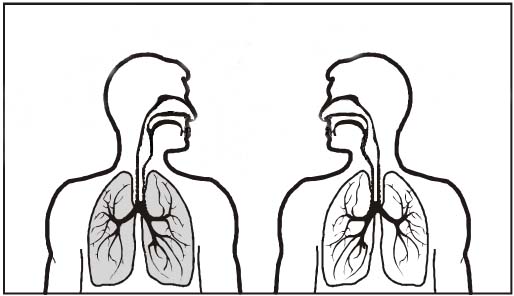 Tommelfingerregel:  regnes som smitteutsatt hvis
Taleavstand (inne, i smittsom periode) til 
dir. mikroskopi positiv > 8 t
mikroskopi neg, dyrk pos. > 40 t
Hvem er smitteutsatte?
Avhenger av 
-Pasientens smittsomhet 
	- hoste, kaverner, forsinkelse i diagnostikk	  
	Direkte mikroskopi-positiv?

- Eksponering
	- Bakterier per kubikkmeter x mengde tid.
	- Utlufting, sollys, høyde under taket,  nærhet til den syke
	Antall timer i taleavstand inne?

-Kontaktens sårbarhet 
	- Alder, svekket immunforsvar?
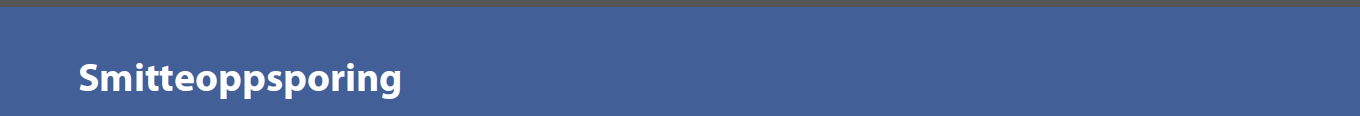 Rapport om smitteoppsporing
Kontaktliste – til bruk innad i kommunen
Aktiv leting etter TB tilfeller i Nederland- Hva finner man?  Nasjonal TB plan 2016-2020, Nederland
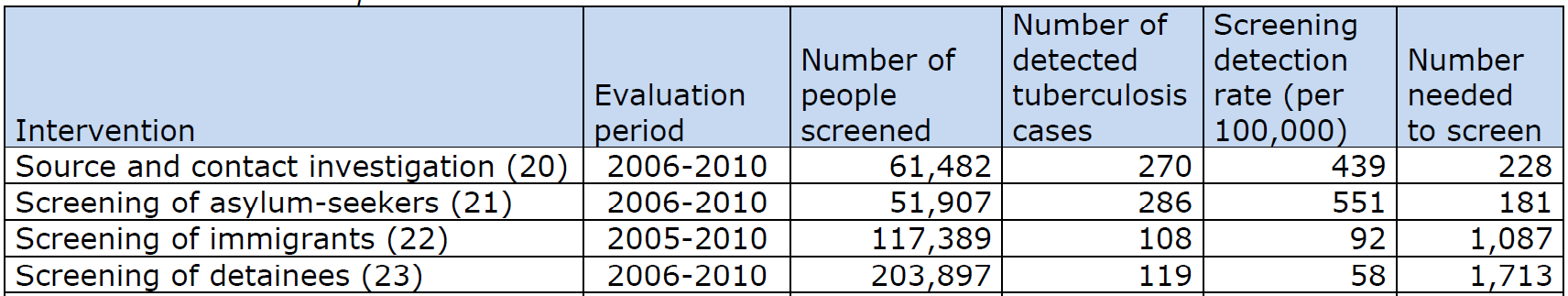 Indikasjon for undersøkelse, meldt MSIS 2015
TB ved utdannelsesinstitusjon på Østlandet 2013
April 2013 – ung mann lagt inn med lunge TB etter lang tid med symptomer  
	-  Kaverner og direkte mikroskopi pos (4+ AFB)  
	- Familiemedlem også innlagt.
Samme uke, 2 nye tilfeller fra klassen  funnet. 
Deretter venn og en annen fra klassen.
Utover høsten 2013;  3 andre fra institusjonen syke.
Oversikt over inkluderte tilfeller i utbruddet, etter årstall.
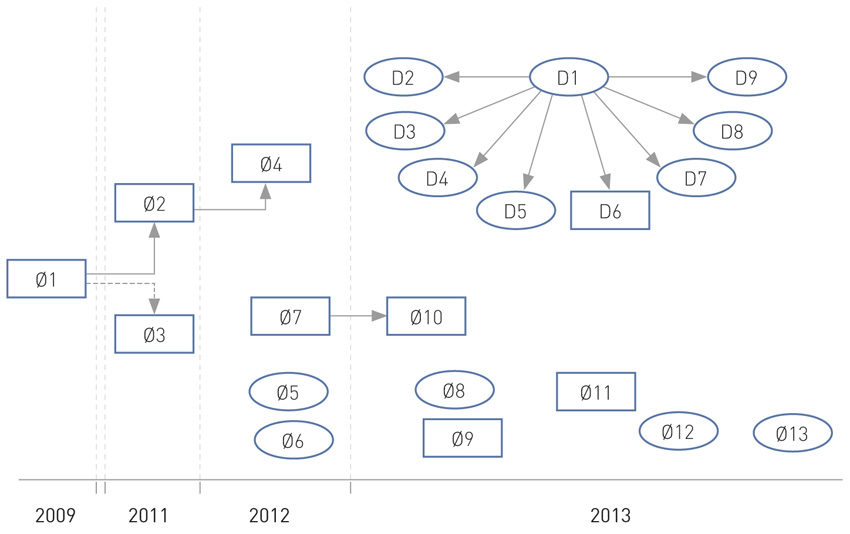 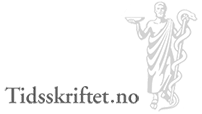 © Tidsskrift for Den norske legeforening
Tidsskr Nor Legeforen 2015; 135: 2160-4
Andel smittede og syke (%) funnet rundt det første tuberkulosetilfellet, etter anslått eksponeringstid
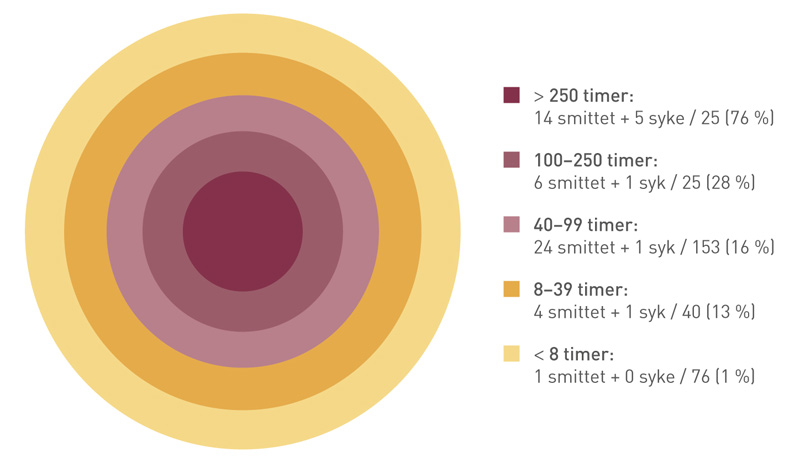 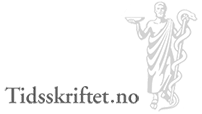 Tidsskr Nor Legeforen 2015; 135: 2160-4
© Tidsskrift for Den norske legeforening
Antall undersøkte i hver smitteoppsporing i forhold til smittsomheten hos indekspasienten.
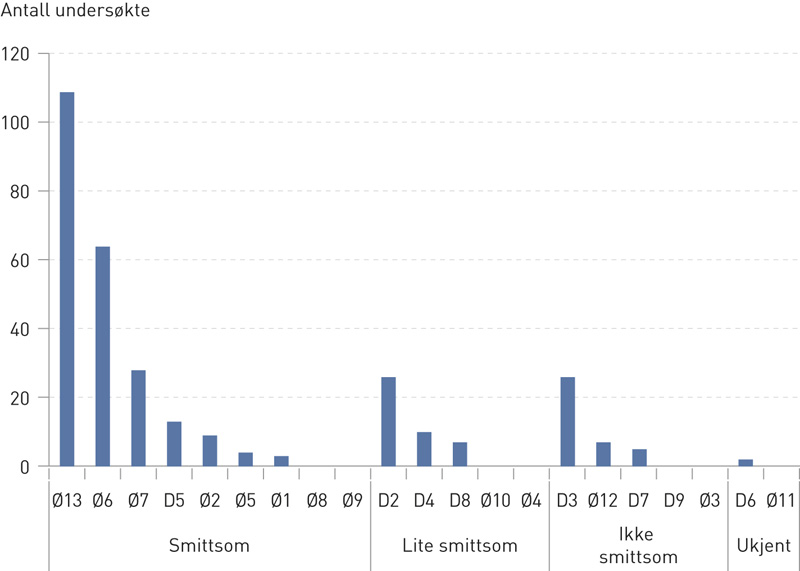 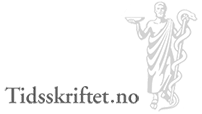 Tidsskr Nor Legeforen 2015; 135: 2160-4
© Tidsskrift for Den norske legeforening
Mest tuberkulose der det er vanskeligst å lete!